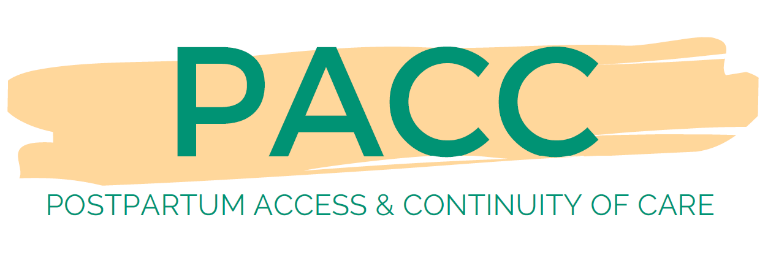 Global AIM: Improve maternal health through hospital-facilitated continuum of postpartum care by coordinating and providing respectful, timely, and risk-appropriate coordinated care and services.
Secondary Drivers
Primary Key Driver
Develop a strategy to engage and educate inpatient and outpatient providers and staff using initiative promotional and education materials
Clinician Postpartum Engagement and Education
Plan in place to continue to engage and educate new hires
Develop a strategy to engage and educate ER physicians & staff about pregnancy/PP care including PP screening & care practices
Respectful care is a universal component of every driver & activity
Outpatient Provider Letter
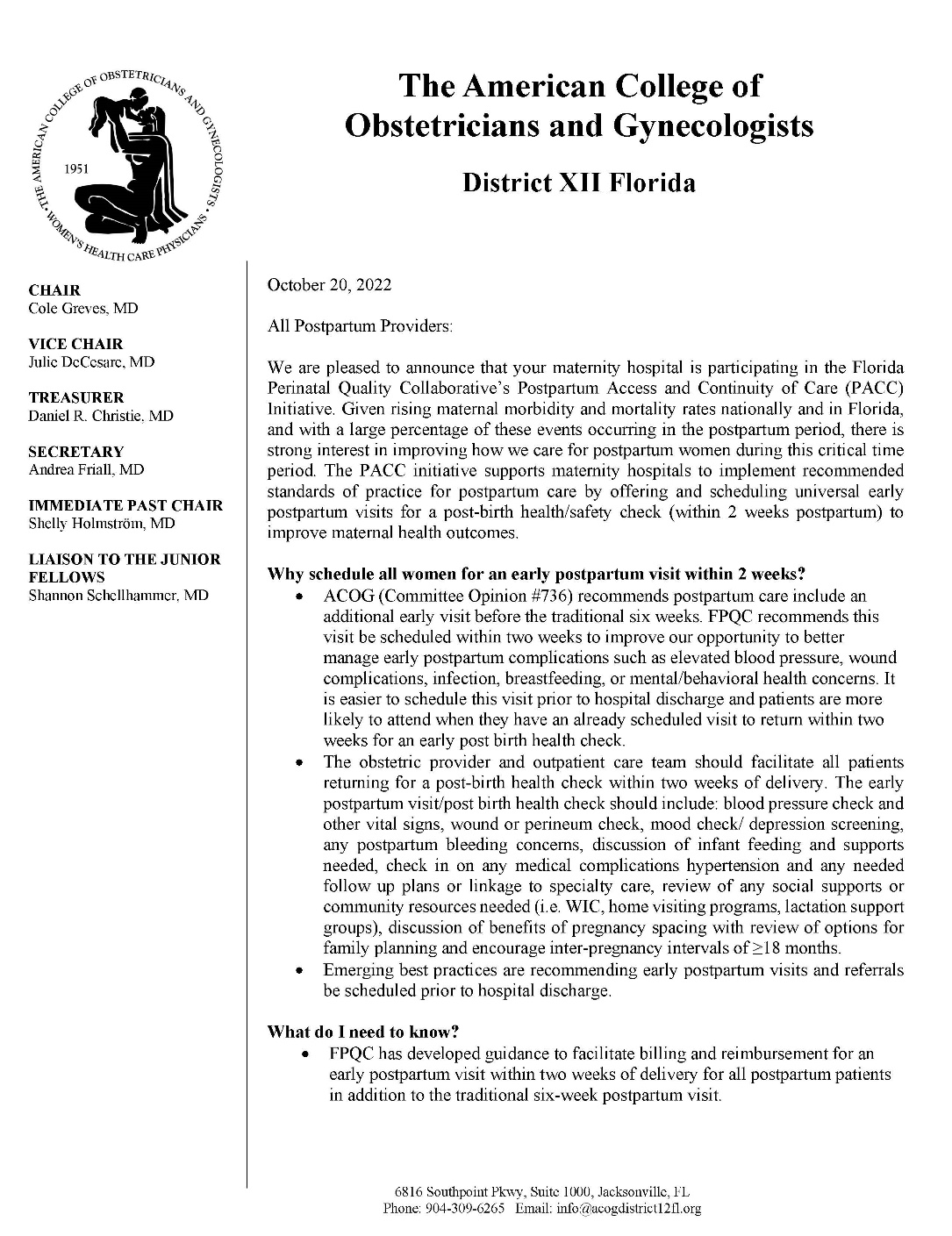 Customizable
Explains scope of the PACC initiative
Why 2-week PP visits are potentially life-saving
What materials to share with links to the site and documents
Partnerships
Contact information
3. Clinician PP Engagement & Education
2
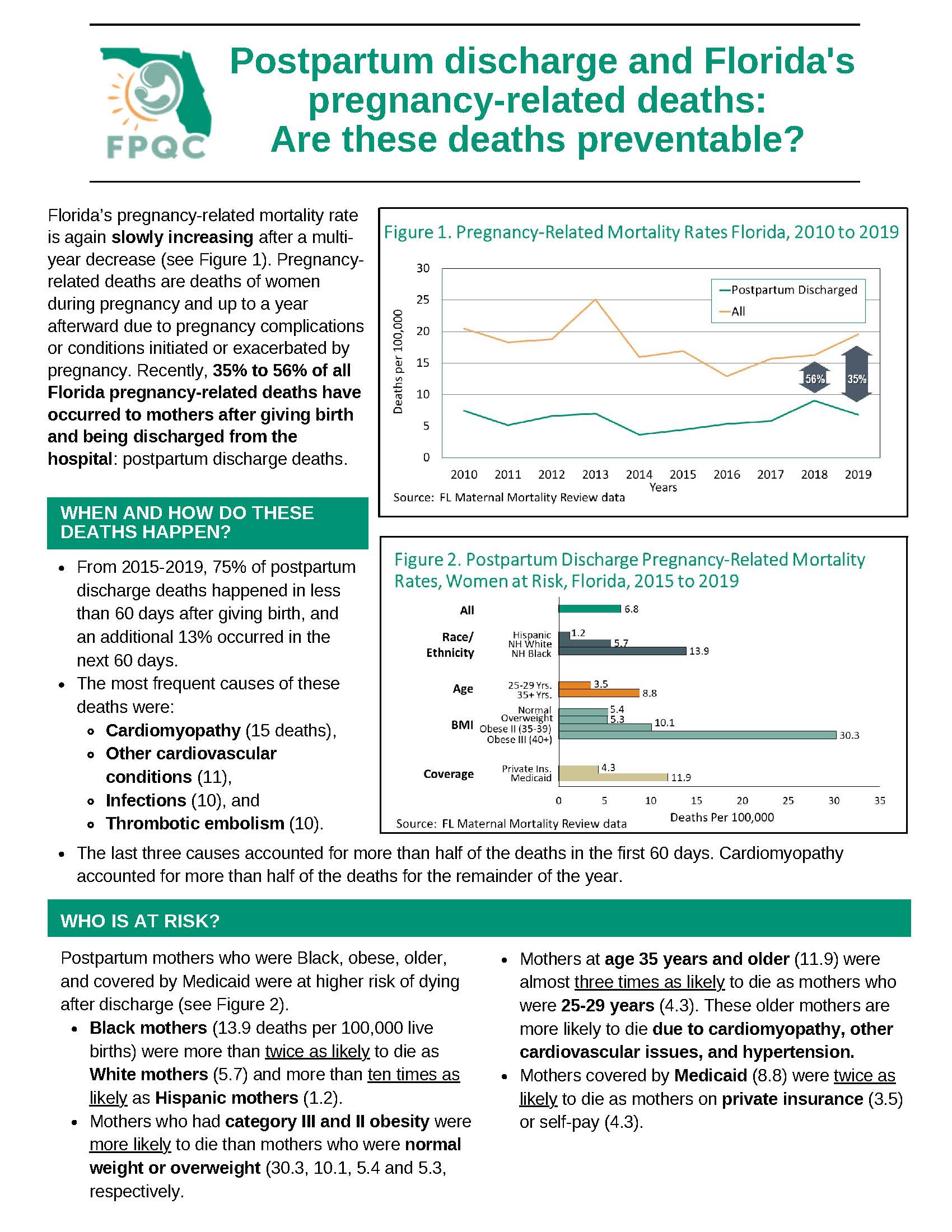 3. Clinician PP Engagement & Education
Postpartum Mortality Brief(For Providers)
3
3. Clinician PP Engagement & Education
Post-Birth Health Check: Provider's Offices(For Providers)
4
Post-Birth Health Check: Provider Offices (For Patients)
3. Clinician PP Engagement & Education
5
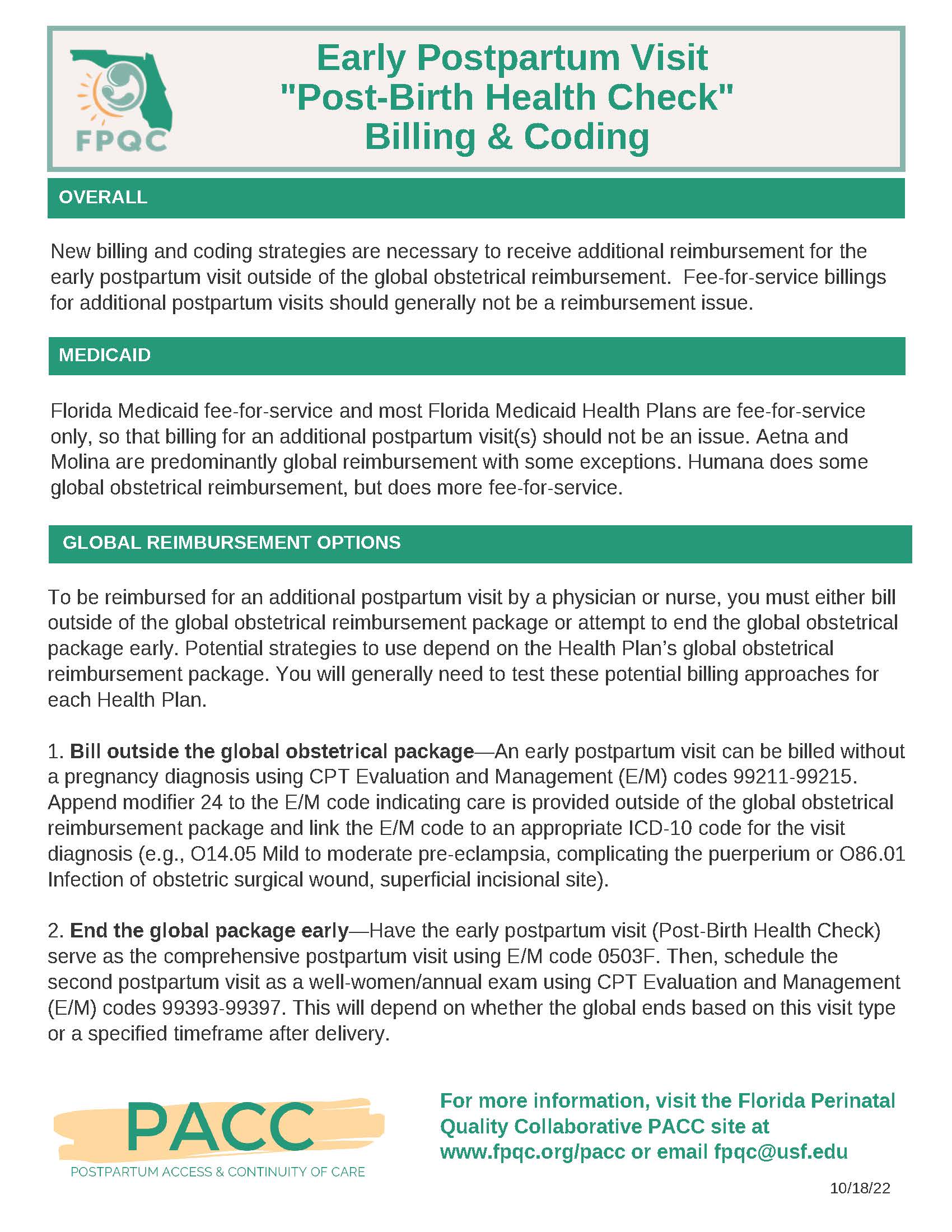 3. Clinician PP Engagement & Education
Post-Birth Health Check: Billing & Coding Suggestions
6